COMISIÓN EDILICIA DE 
CULTURA DE PAZ 








 TERCER INFORME
Las Comisiones Edilicias, son órganos colegiados y auxiliares a los asuntos de los Ayuntamientos, los cuales son conformados por Regidoras y Regidores, cuyas funciones son el estudio, la vigilancia, la atención y la dictaminación de los diversos asuntos que son turnados a éstas por el Pleno. 


Las Comisiones Edilicias pueden ser permanentes o transitorias, las cuales perseguirán únicos fines para lo que fueron constituidas, de acuerdo a las facultades, atribuciones y obligaciones, establecidas en las normatividades en la materia. Por ningún motivo podrán hacer actos ejecutivos. 


Cada Regidor tiene la obligación, al menos de presidir una Comisión Edilicia y al menos ser vocal de tres Comisiones. Esto de conformidad con el arábigo 27 de la Ley del Gobierno y la Administración Pública Municipal del Estado de Jalisco; y arábigo 3, fracción VII, del Reglamento del Ayuntamiento del Municipio de Tlajomulco de Zúñiga, Jalisco.
I N T E G R A C I Ó N
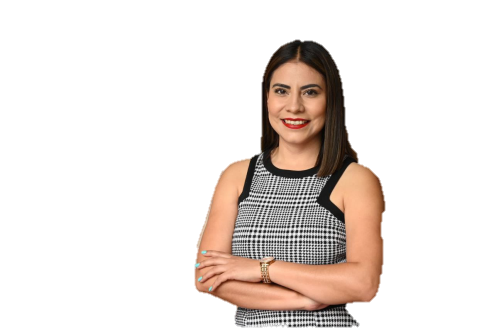 Lizbeth Santillán Regalado.
                        Presidenta.
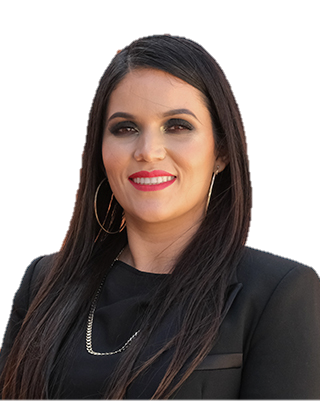 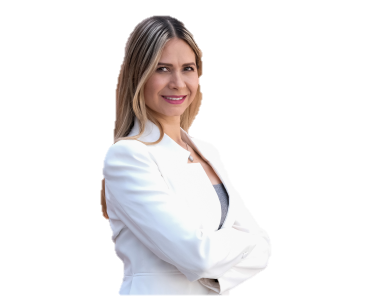 María Elena Rivera Estrada.
             Vocal.
María de Lourdes Barrera Razo.
                 Vocal.
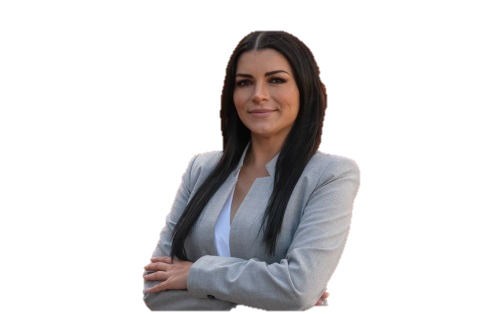 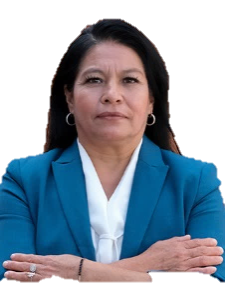 Adela García de la Paz.
            Vocal.
Sagrario Elizabeth Guzmán Ureña.
                Vocal.
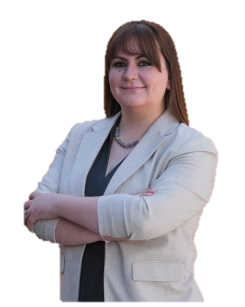 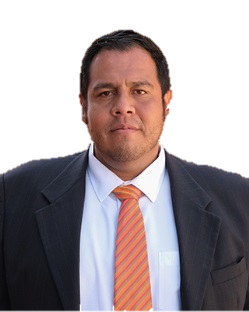 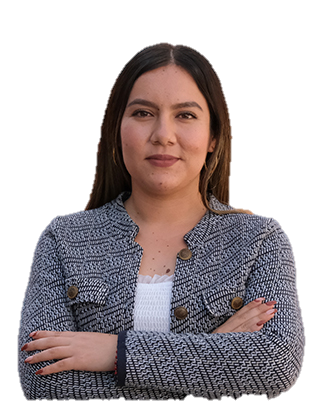 Ismael Espanta Tejeda.
          Vocal.
Ana Mayela Rodríguez Soria. 
              Vocal.
Sara Alejandra Estrada Galán.
Vocal.
S E S I O N E S
Otra de las obligaciones que tenemos como Regidores, es el asistir sesionar en Comisiones al menos una vez por mes; por lo cual, informo que he presido de manera activa, participativa, propositiva, constructiva, ética y objetiva, en las siguientes fechas: 



31 de octubre del 2023.
04 de noviembre del 2023.
08 de diciembre del 2023.
24 de enero del 2024.
21 de febrero del 2024.
29 de marzo del 2024.
27 de abril del 2024.
09 de mayo del 2024.
21 de junio del 2024.
27 de julio del 2024.



La gran mayoría de las sesiones se ha desahogado de manera extraordinaria, toda vez que los asuntos registrados en el orden del día demandan tal determinación.
Mayores oportunidades para 	nuestro cuerpo de seguridad 	pública

	El servicio de Carrera Policial es el mecanismo de carácter 	obligatorio y permanente que garantiza la igualdad de 	oportunidades en el ingreso de nuevo personal, en el 	desempeño del personal en activo y en la terminación de su 	carrera, de manera planificada y con sujeción a Derecho 	con base 	en el mérito, la capacidad y la evaluación 	periódica y continua. 

	Como integrante de la Comisión Municipal del Servicio 	Profesional de Carrera Policial tenemos una gran 	responsabilidad, puesto que somos quienes establecemos el 	mecanismo de planeación para el eficiente ejercicio 	ordenado por el mismo Servicio, determinando los tiempos, 	criterios  y las condiciones en las que en coordinación con el 	Centro de Evaluación y Control de Confianza, el Instituto de 	Formación y Profesionalización, y demás centros de 	formación, con los que se tenga convenio, se tengan que 	implementar los periodos de reclutamiento, formación inicial, 	certificación, selección e ingreso; a partir de las vacantes 	que se vayan dando en razón de las promociones de policías 	de carrera, así como de las separaciones y retiros, de 	conformidad con la aplicación de los planes individuales de 	carrera. 

	En estos procesos hemos reconocido mediante constancias, 	apoyos económicos y galardones, medallas al mérito civil y 	más al personal de seguridad pública, por hacer ejemplar 	uso de sus funciones como tutores del bienestar de nuestro 	Municipio y, en gran medida, del Área Metropolitana de 	Guadalajara. Esto 	ha hecho que más y más elementos se 	comprometan aún más con sus tareas que a diario 	desempeñan, buscando obtener un apoyo económico o un 	reconocimiento no solo por el Gobierno, sino por la gente de 	nuestro Municipio.
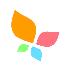 Lizbeth 
Santillan
Regidora
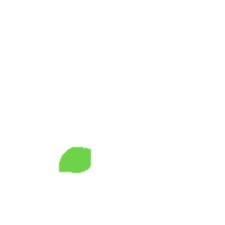 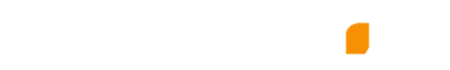 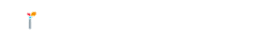